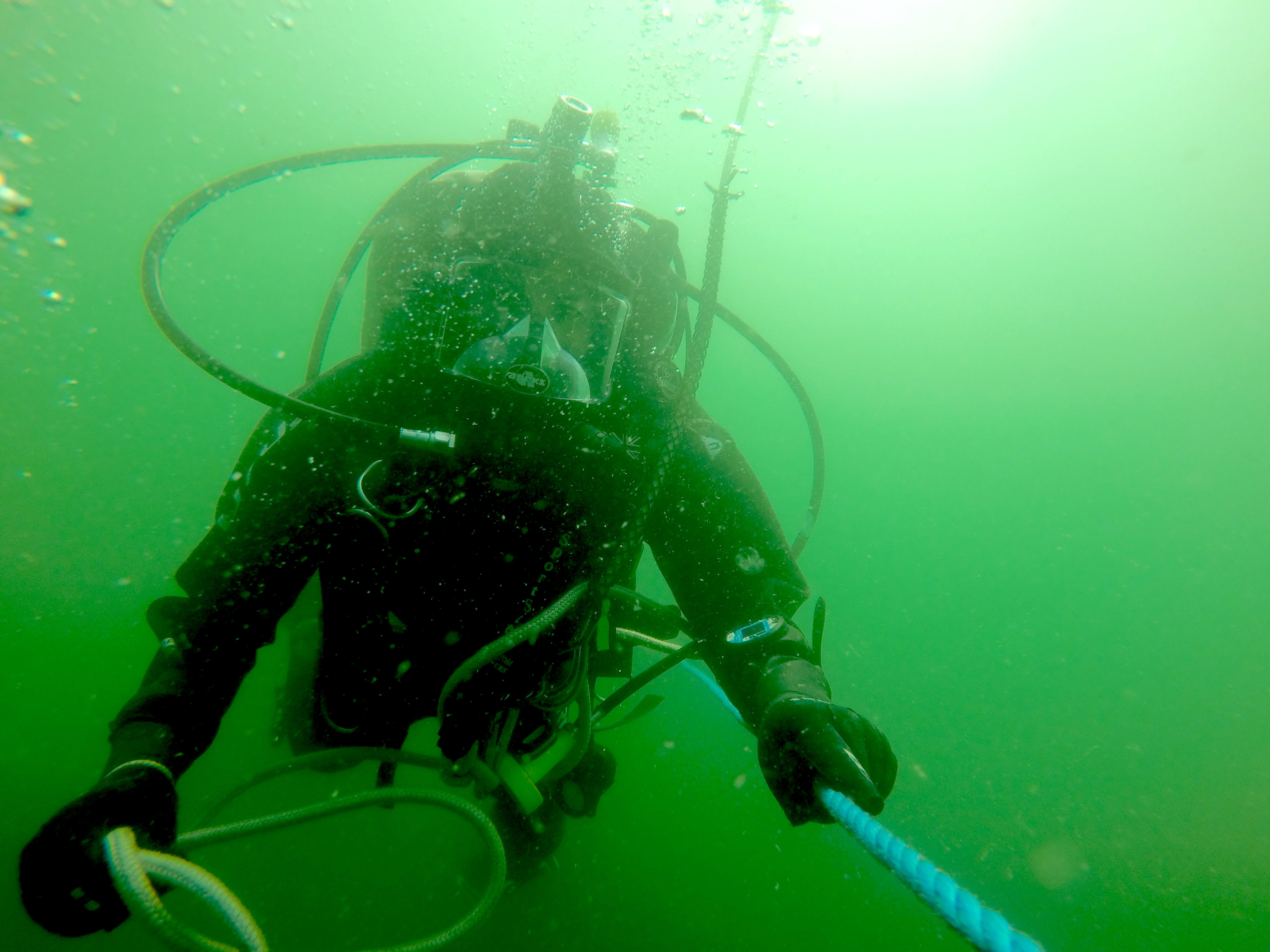 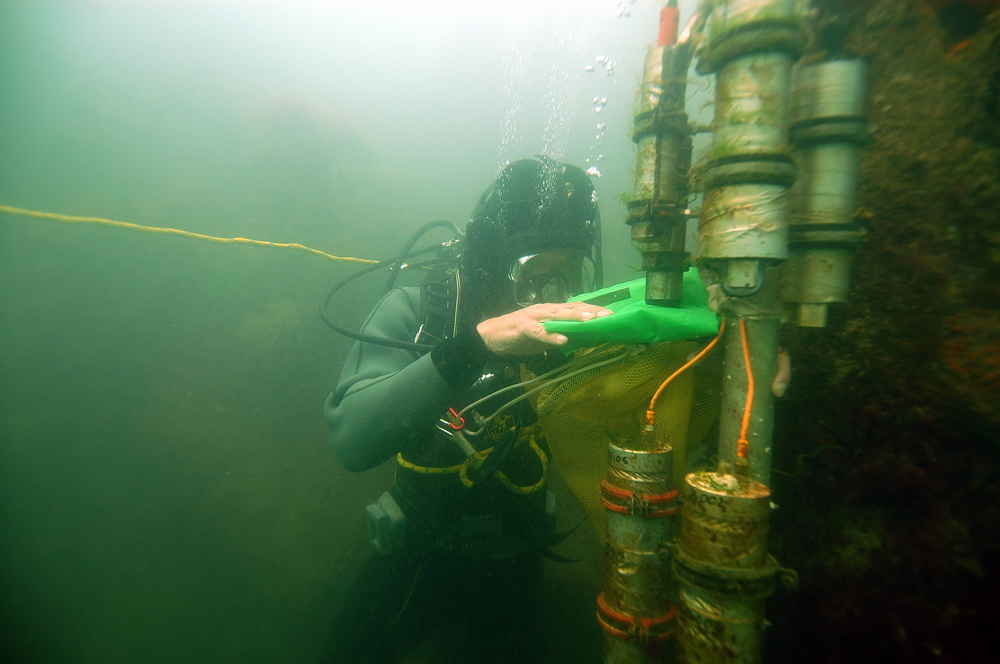 Kommission Forschungstauchen Deutschland 10th Symposium 2017„Scientific Diving in Germany, Europe and beyond“
(German Commission for Scientific Diving)
02.11.2017- 03.11.2017 in Bremerhaven/Germany

Organizer: 
Alfred-Wegener-Institut for Polar and Marine Research (AWI) 
Leibniz Centre for Tropical Marine Research (ZMT) 
German Maritime Museum (DSM) 


Registration: 
http://www.forschungstauchen-deutschland.de/index.php/registration-symposium-2017
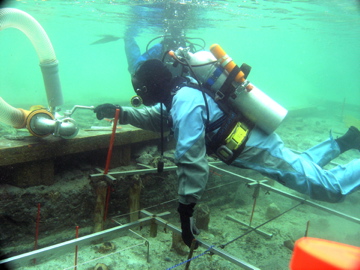 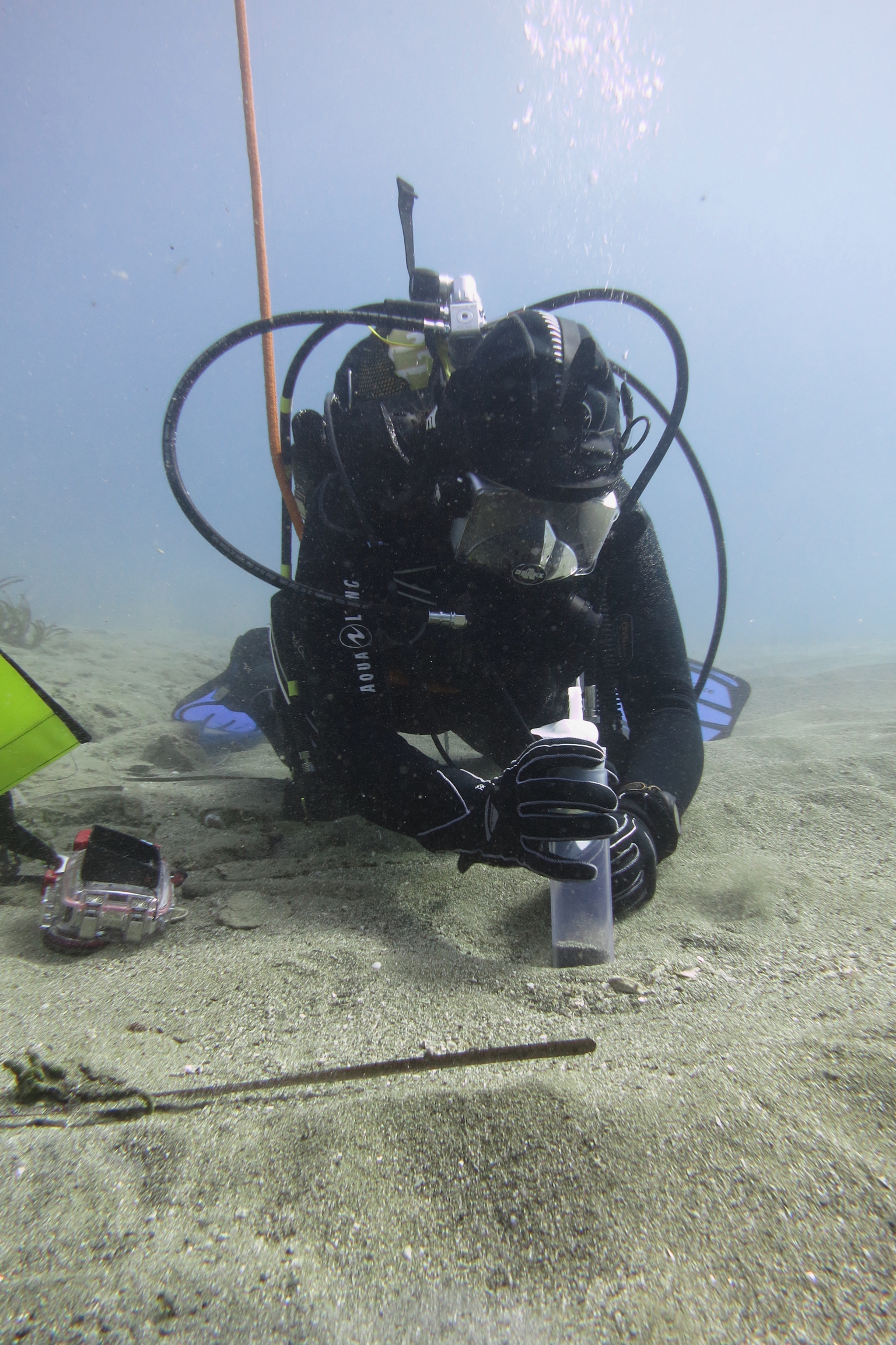